TARIXDAN HIKOYALAR
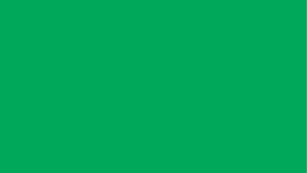 5- SINF
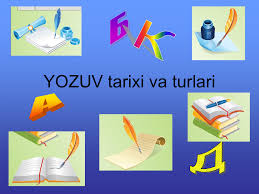 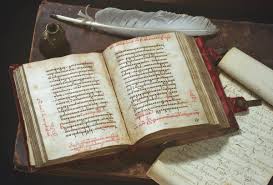 O‘qituvchi: Bibisara Xasanova
MUSTAHKAMLASH
TARIXDAN HIKOYALAR
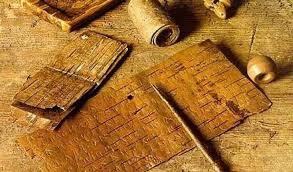 MAVZU: YOZUV - INSONIYATNING  
BUYUK KASHFIYOTI
O‘YLAB KO‘RING!
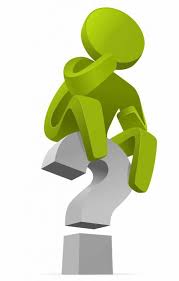 Yozuv kishilar hayotida qanday ro‘l 
o‘ynaydi?
Diqqat qiling!
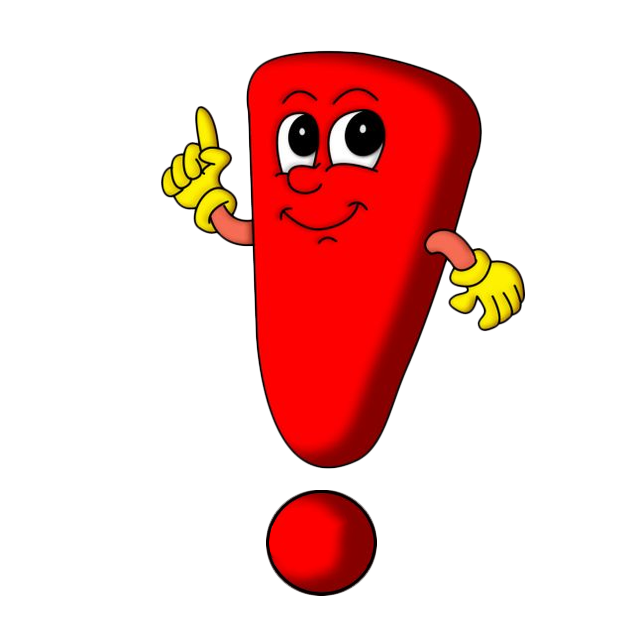 Yozuv - kishilar o‘rtasidagi aloqaga xizmat qiladigan yozma belgilar tizimidir.
Diqqat qiling!
Yer yuzida ilk yozuv belgilari dastlab Osiyo 
va Shimoliy Afrika (qadimgi Misr) xalqlari tomonidan yaratilgan.
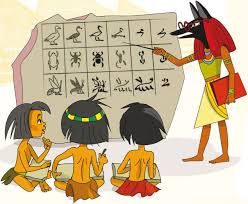 QADIMGI YOZUVLAR VA ULARNING TARIXI
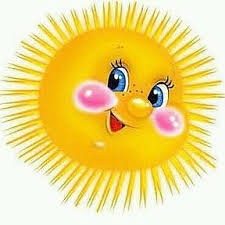 Eslatuvchi belgilar
Bunday belgilar muayyan miqdorni belgilashda qo‘llanilgan. Biror miqdorni ifodalash uchun turli hajmdagi toshdan yoki chig‘anoqlardan foydalanishgan.
QADIMGI YOZUVLAR VA ULARNING TARIXI
Buyumli yozuv
Bunda qo‘rg‘onning rasmi marhum ko‘milgan joyni, non - tuz esa do‘stlikni anglatgan.
QADIMGI YOZUVLAR VA ULARNING TARIXI
Rasmli yozuv
Qadimda turli hayvonlarning rasmlarini toshlarga, g‘orlarning devorlariga o‘yib tushirganlar. Ular faqat rasmgina bo‘lib qolmay, biror holatni anglatuvchi o‘ziga xos axborot ham edi.
QADIMGI YOZUVLAR VA ULARNING TARIXI
So‘z yozuvi
Hayot rivojlanib borgani sari rasmli yozuvlar kishilar ehtiyojini qondira olmay qoldi. Ular mukammalroq yozuvga ehtiyoj seza boshlashdi. Misr hamda Xitoy iyerogliflari, Shumer mixxati  dastlabki namunalardir. Iyerogliflar bilan yozish oson emas, chunki ko‘p miqdordagi iyerogliflarni yodda saqlab qolish qiyin edi.
QADIMGI YOZUVLAR VA ULARNING TARIXI
Alifboli yozuv
QADIMGI YOZUVLAR VA ULARNING TARIXI
Alifbo - biror tilning yozuvi uchun qabul qilingan va qat’iy ketma - ketlikda joylashtirilgan yozma belgilardir. Bu belgilar harf deyiladi. Alifbo so‘zi esa arab alifbosining birinchi harfi va ikkinchi harfining 
qo‘shib aytilishidan hosil bo‘lgan so‘zdir.
MISR IYEROGLIFLARI
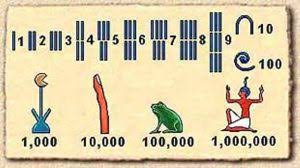 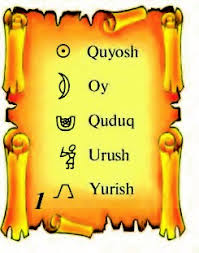 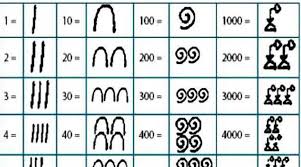 XITOY IYEROGLIFLARI
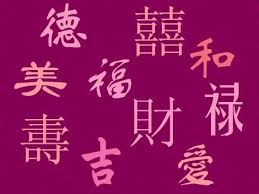 Xitoy iyerogliflari chapdan o‘nga, yuqoridan pastga ustunsimon usulda yozilgan.
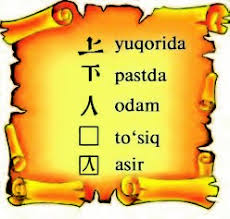 FINIKIY ALIFBOSI
Dunyoda birinchi alifboni miloddan avvalgi 
2000 yillik o‘rtalarida finikiyaliklar yaratgan. Alifbo 22 harfdan iborat bo‘lib o‘ngdan chapga qarab yozilgan.
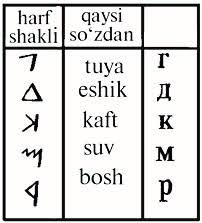 KIRILL ALIFBOSI
Vizantiyalik 
aka - uka Kirill va Mefodiylar 
IX asrda eski slavyan alifbosini yaratishdi. Kirilning sharafiga kirillitsa deb atalgan.
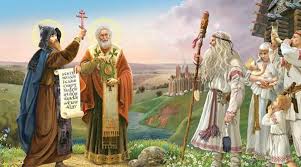 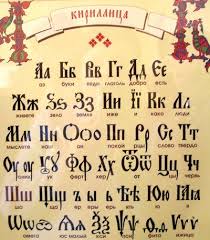 Atama mazmunini bilib oling
Iyeroglif
Mixxat
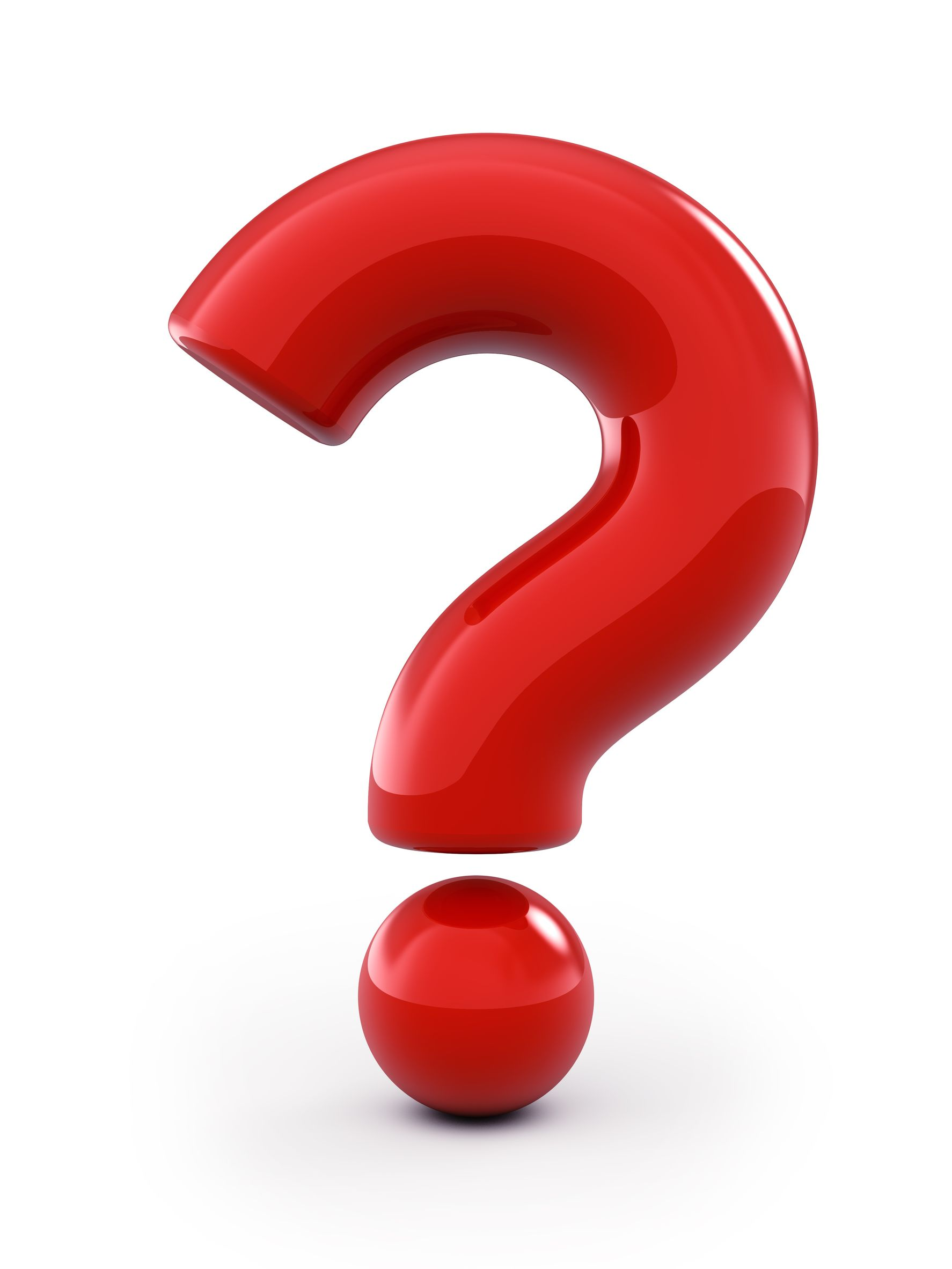 Rasmli, belgili yozuv
Mix yoki ponachalarga o‘xshash belgilarni loy taxtachalarga o‘yib tushirilgan yozuv.
O‘ZBEKISTONDA YOZUV
O‘zbek xalqi qadim zamonlardan beri turli yozuvlardan foydalanib keldi. Bular:
Arab
Kirill-rus
Lotin
So‘g‘d
Xorazm
MUSTAQIL BAJARISH UCHUN TOPSHIRIQ:
Darslikning 33 - sahifasidagi savol va topshiriqlarga og‘zaki javob tayyorlang hamda ilk yozuvlar bo‘yicha ixtiyoriy jadval tuzing.
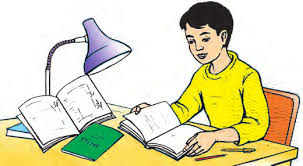